Pakkeforløp for psykisk helse og rus opning av implementeringskonferanseEivind hansen, Adm dir, haukeland universitetssjukehus
Ei gruppe brukarar som fortener meir
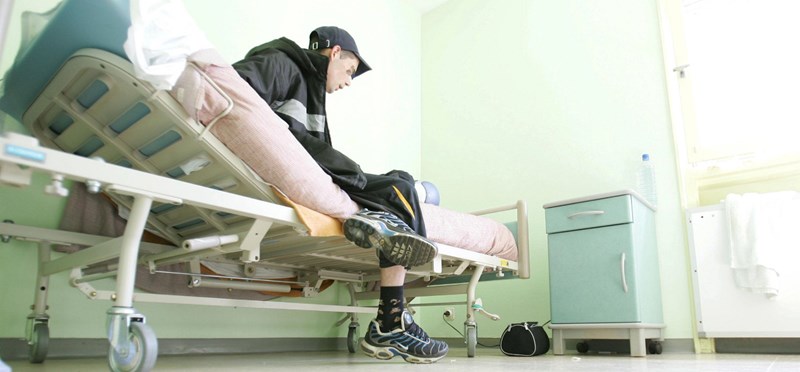 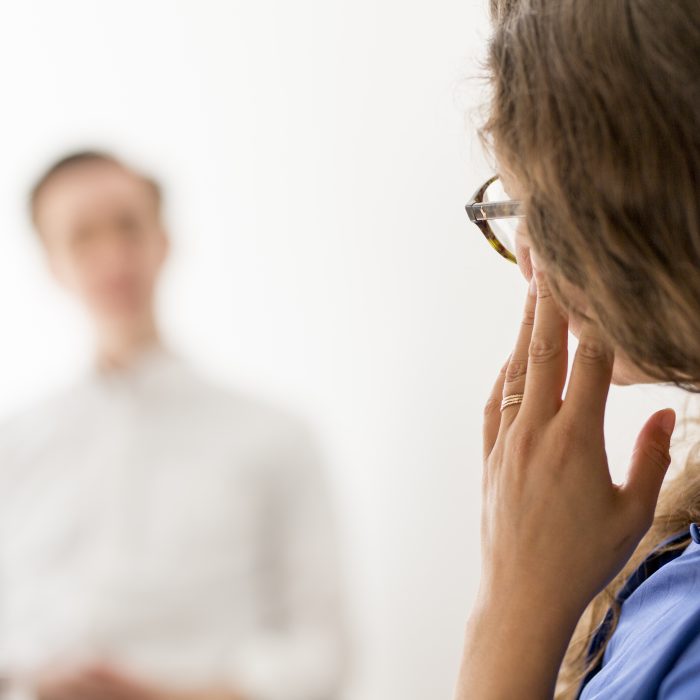 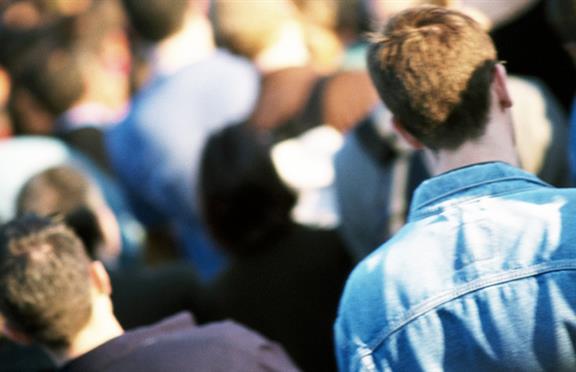 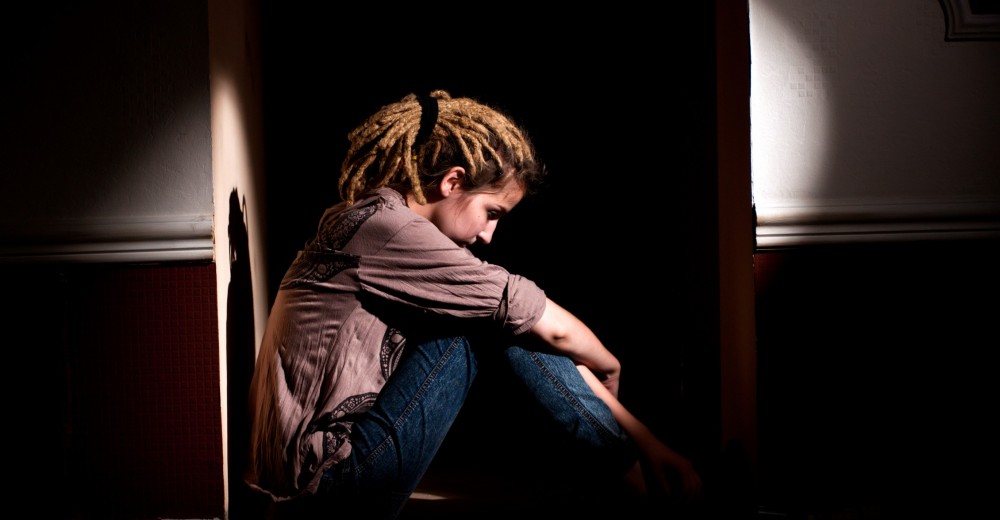 Eit satsingsområde for helseministeren
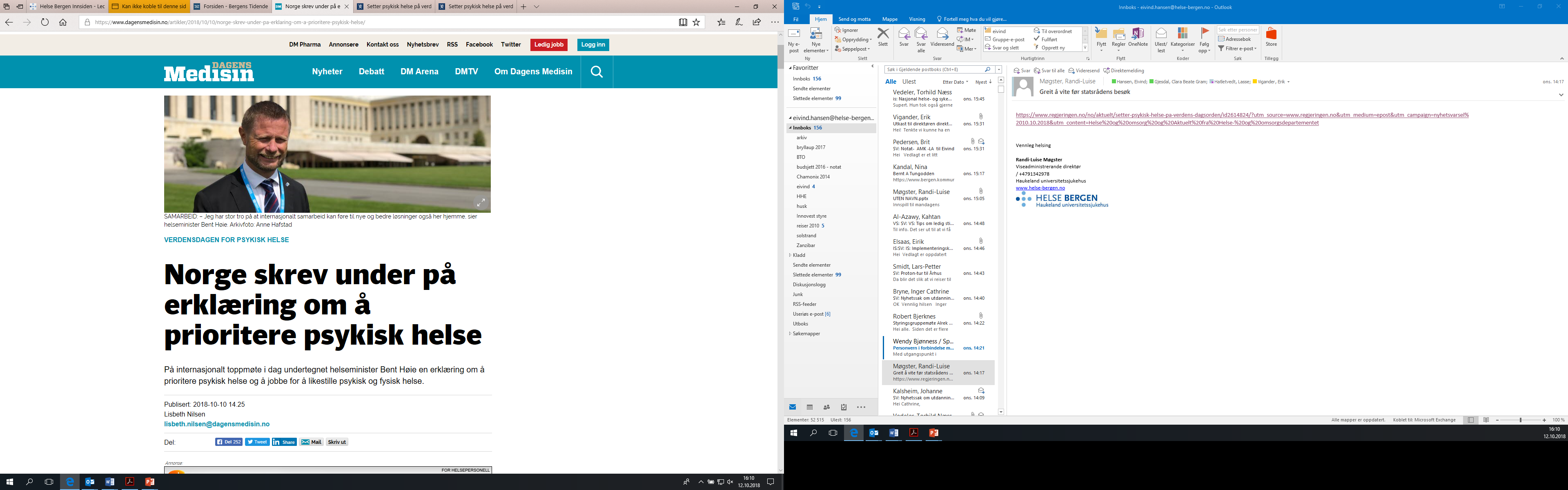 Pakkeforløpa skal styrke det heilskaplege tilbodet til pasientar med psykisk helse- og rusmiddelproblem
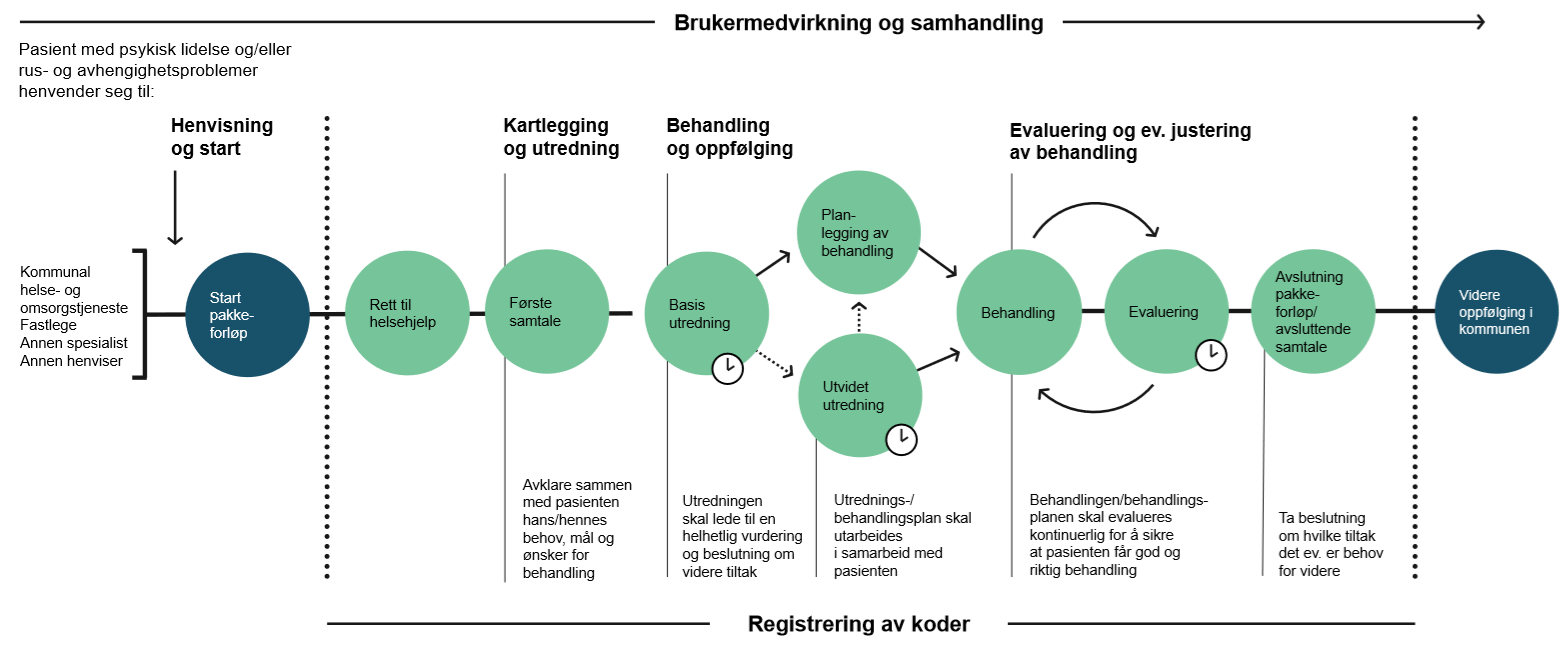 Det gjeld ikkje minst på tvers av sjukehus og primærhelsetenesta.
Det er fem mål for arbeidet basert på  utfordringsbildet i tenestene:
Auka brukermedverknad og brukartilfredsheit 
Samanhengande og koordinerte pasientforløp 
Unngå unødig ventetid 
Likeverdig tilbod til pasientar og pårørande uavhengig av kor i landet dei bur 
Betre ivaretaking av somatisk helse og gode levevaner
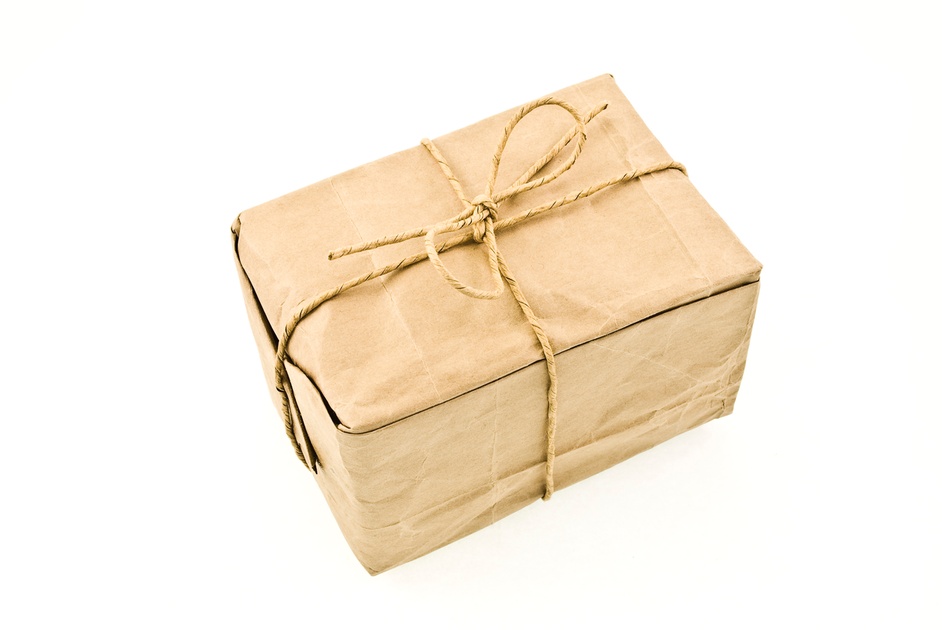 Kva vil det kreve av oss?
At leiarskapet på alle nivå er villig til å prioritere og gjere naudsynte grep
Vilje til å lytte til og involvere pasientar, pårørande og medarbeidarar
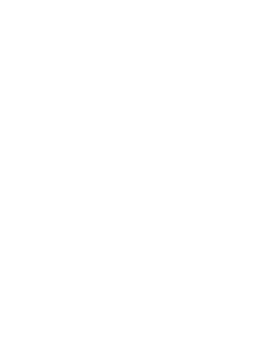 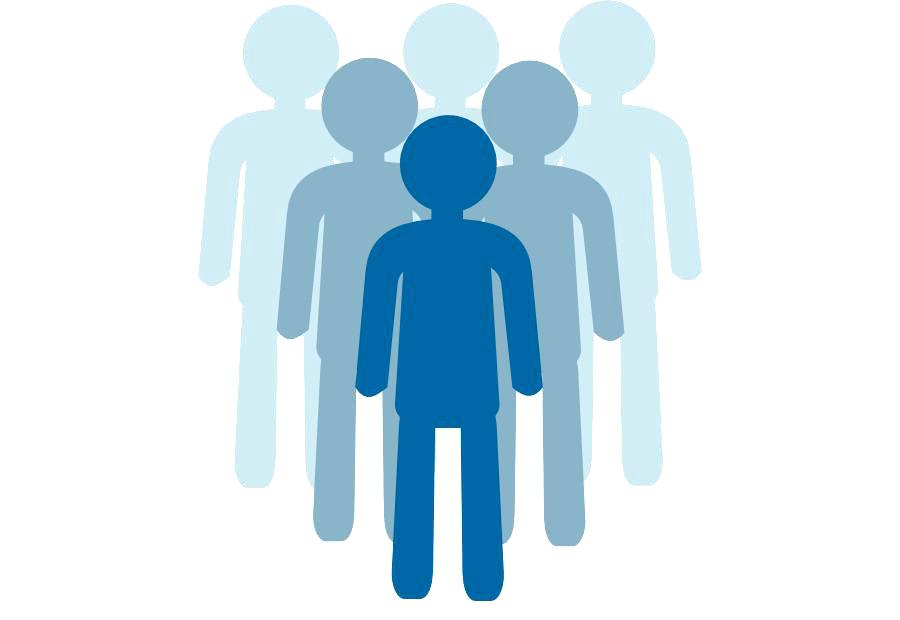 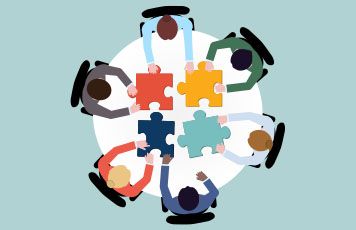 God dialog og samhandling mellom dei ulike aktørane i behandlingsforløpa
Ei forståing av eiga verksemd - kor flaskehalsane finst og korleis få dei fjerna
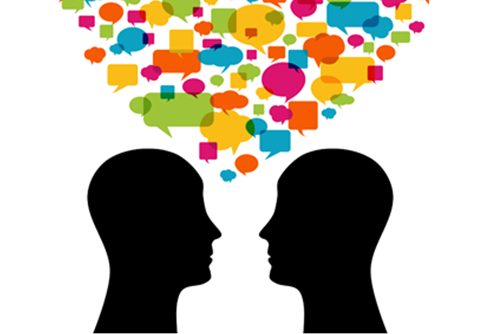 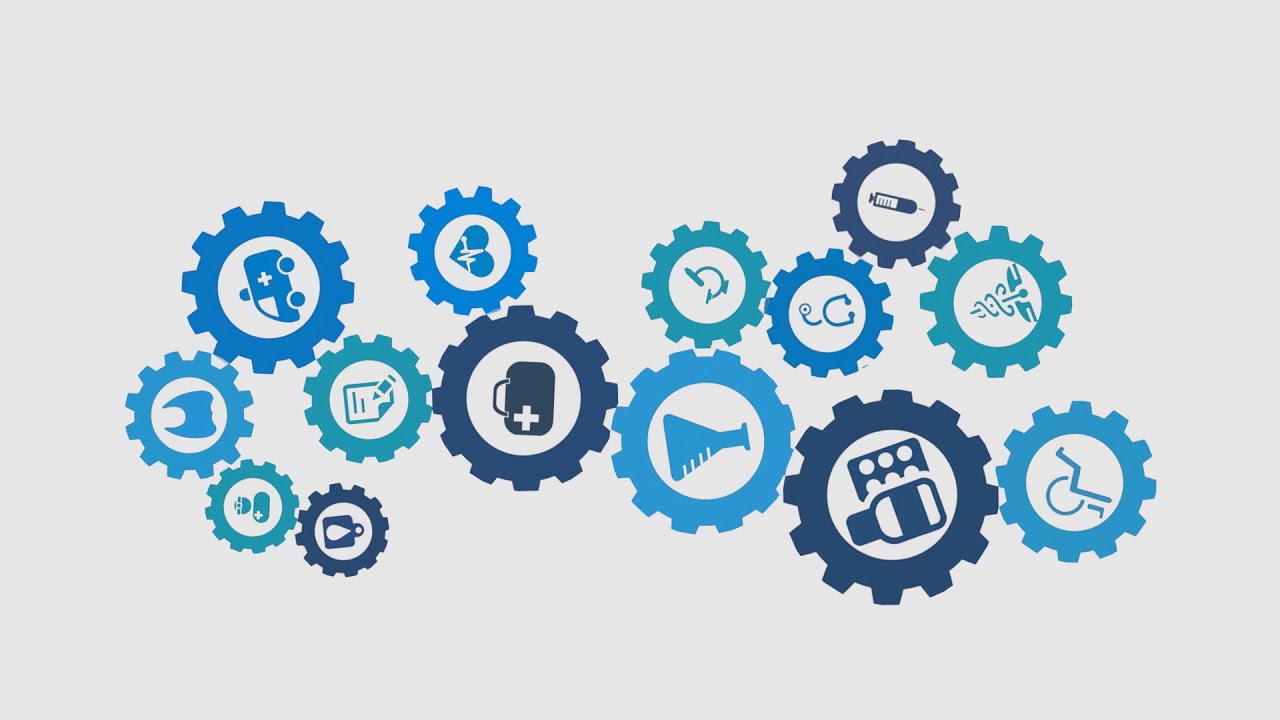 Vi har det som skal til for å lukkast
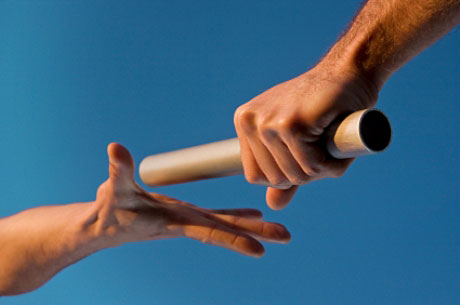 Høg kompetanse
Dedikerte medarbeidarar
Engasjerte brukarar
Vi har tatt viktige steg saman!
Lukke til med konferansen!
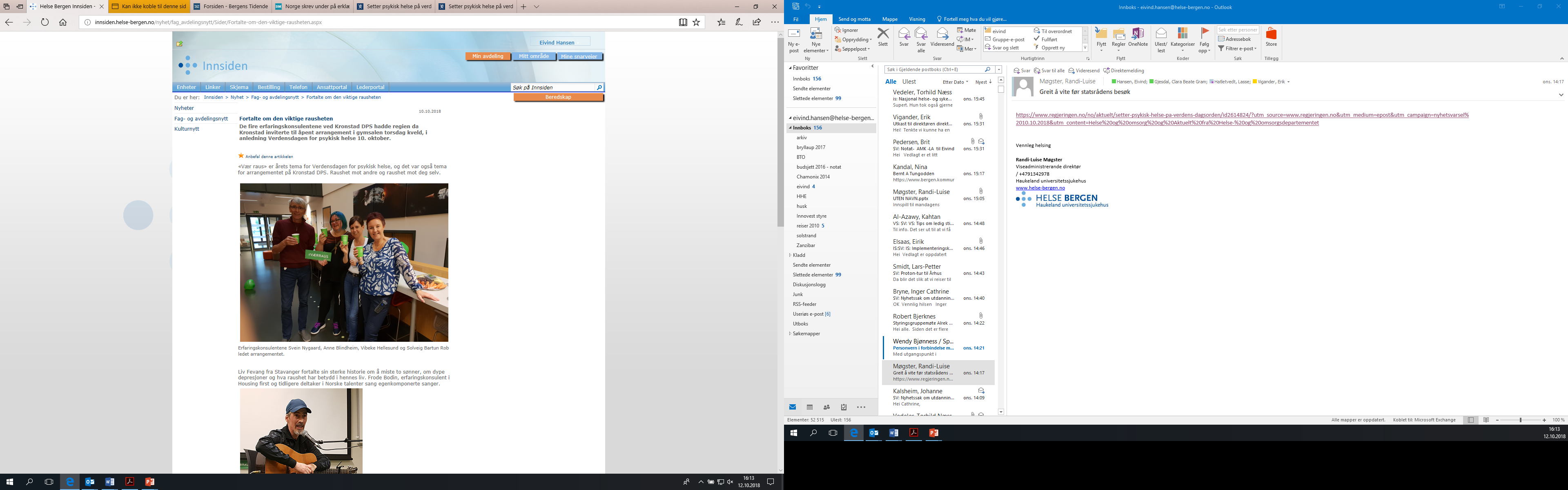 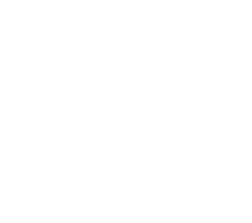